4-H/FFA Crops Career Development Event2011-2015
Weed Seed Identification

Photos Courtesy of Purdue Agronomy
Johnsongrass
2 knobbed rachilla
Long, oval, and dark reddish brown color
7
Perennial sowthistle
Rough, dark brownish red
Oblong shape with deep ridges
Dandelion
Reddish brown color 
Tiny ribs and spines on seed
Usually has a prominent white tip
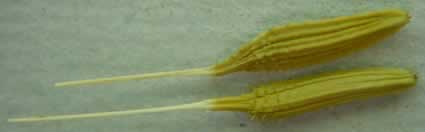 Canada thistle
Smooth and brown
Long ridge around the blossom end
Wild garlic
Like tiny garlic or onion bulblets
Bitter wintercress
Dull, tannish to light brown
Rough seed coat
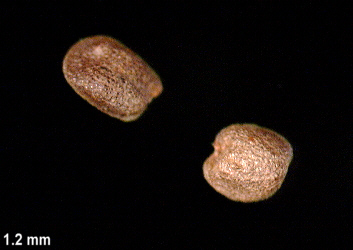 Buckhorn plantain
Medium brown color
Long, oval shape
Hilum has one light colored spot
Middle is dug out to look like a canoe
Curly dock
Shiny, triangular seed
Reddish brown color
Eastern black nightshade
Flattened yellow to dark brown
Dull and pitted
Smaller than horsenettle
Usually has a dirty appearance
Horsenettle
Oval, flattened
Usually yellow
Resembles hot pepper seeds at Pizza hut
Shepherdspurse
Tiny orange-brown 
Slender long 
Straight crease in seed
Dark tip
Field pepperweed
small, dark brown 
rough seed coat
generally pointed at one end and may be indented on one side
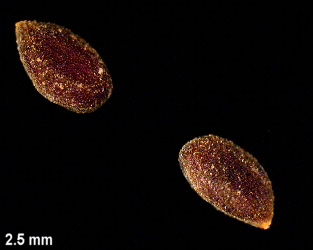 Oxeye daisy
Carrot or comma shape
Tiny ridges or stripes on seed
Field pennycress
Flat, black seed with “thumbprint”
Teardrop shaped
Wild mustard
Black-reddish color
Round seed with 2 hills and 1 valley in the seed
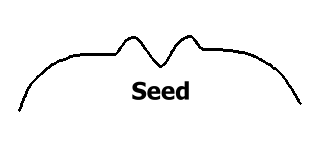 Velvetleaf
Gray and notched on one side
Rough appearance
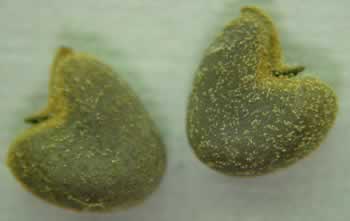 Common ragweed
Like giant ragweed, but smaller
Pennsylvania smartweed
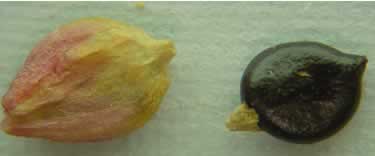 Tear drop shapre both in and out of hull
Seed is shiny black, almost flat
Looks like ace of spades
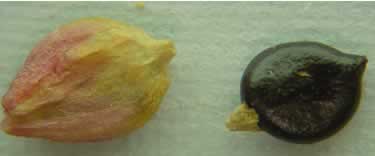 Morningglory
Dark seed
Watermelon slice shape (wedge)
Larger and smoother than bindweed
Bindweed
Dull gray with rough surface
Triangular
1 end looks bunched, like it has been “binded”
Wild buckwheat
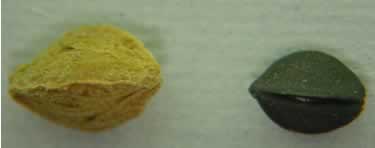 Seeds are triangular somewhat shiny black
Usually covered fully or partial with rough hull
Larger than curly dock
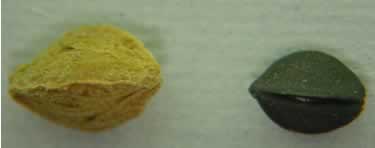 Redroot pigweed
Lens shaped 
Glossy black, looks oily
Extremely small
Green foxtail
Oval shape with a green hue
Smaller than giant foxtail 
Palea covers more than ½ the seed
Giant foxtail
light green to yellow
Larger than green foxtail
Palea and lemma are attached to the seed
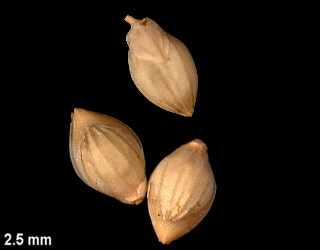 Wild carrot
Oval shape
Tiny spines and feathery on outside edges
Jimsonweed
Pitted surface
Dark brown to black with kidney like shape
Seeds slightly wrinkled and somewhat flat
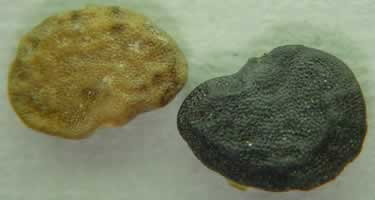 Giant ragweed
Large, woody hull
Blunt ridges with several short, thick spines
Horseweed
Extremely small seed, sometimes with pappus
Sample usually looks messy and includes plant matter
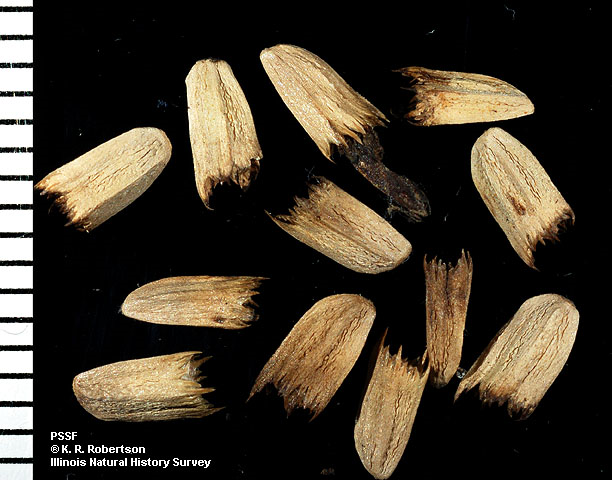 Quackgrass
Sucker mouth on rachilla
Teeth on edges of palea
Downy brome
Long and slender
Very long awn
One vein on glume
hairy at ends
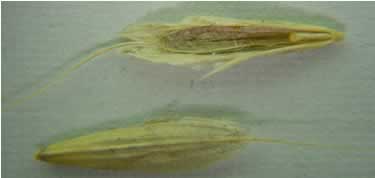 Common lambsquarters
In papery casing looks star shaped
Dull to shiny black, circular
Barnyardgrass
Naked seed is glossy straw color
Humped shape awns with spiny hairs on palea
Fall panicum
Small straw colored seeds
Oval shape
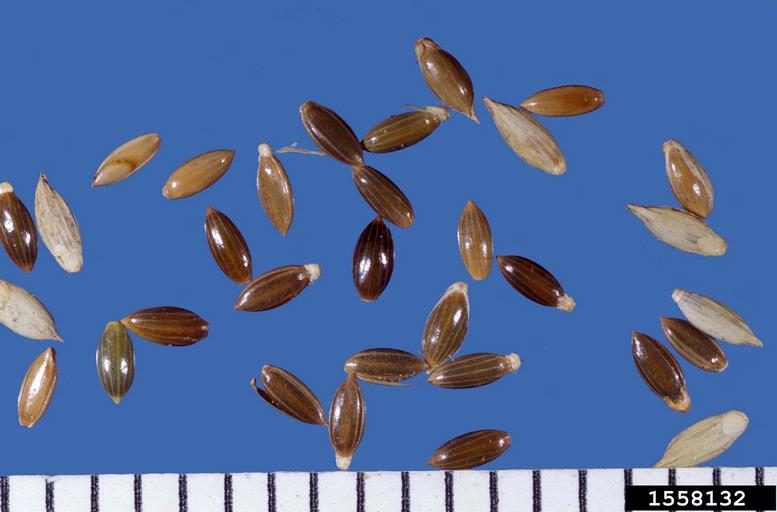 Large crabgrass
Flat on one side with about 3 veins 
Rounded to oval 
Other side is striped and hairy
May have purple tint
Common milkweed
Papery like seed
Tear drop shape and light brown
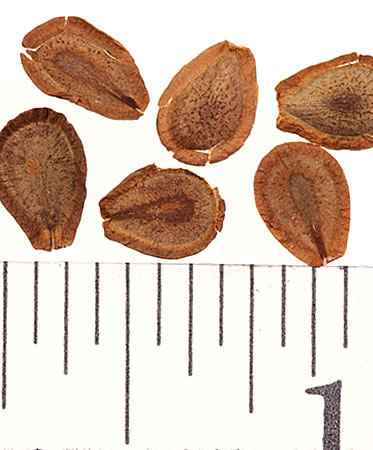 Cocklebur
Bur
Elliptic to egg-shaped
Covered with hooked prickles 
Two beaks project from tip of the bur
Burcucumber
Tear drop shape with rough hull
Dime-sized
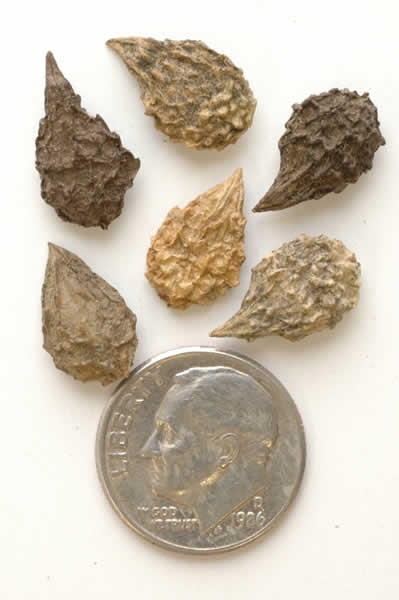 Trumpetcreeper
Light to dark brown
Papery appearance
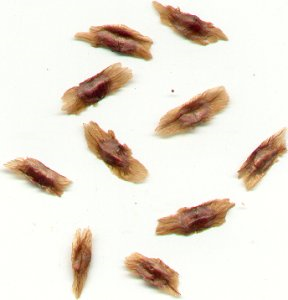